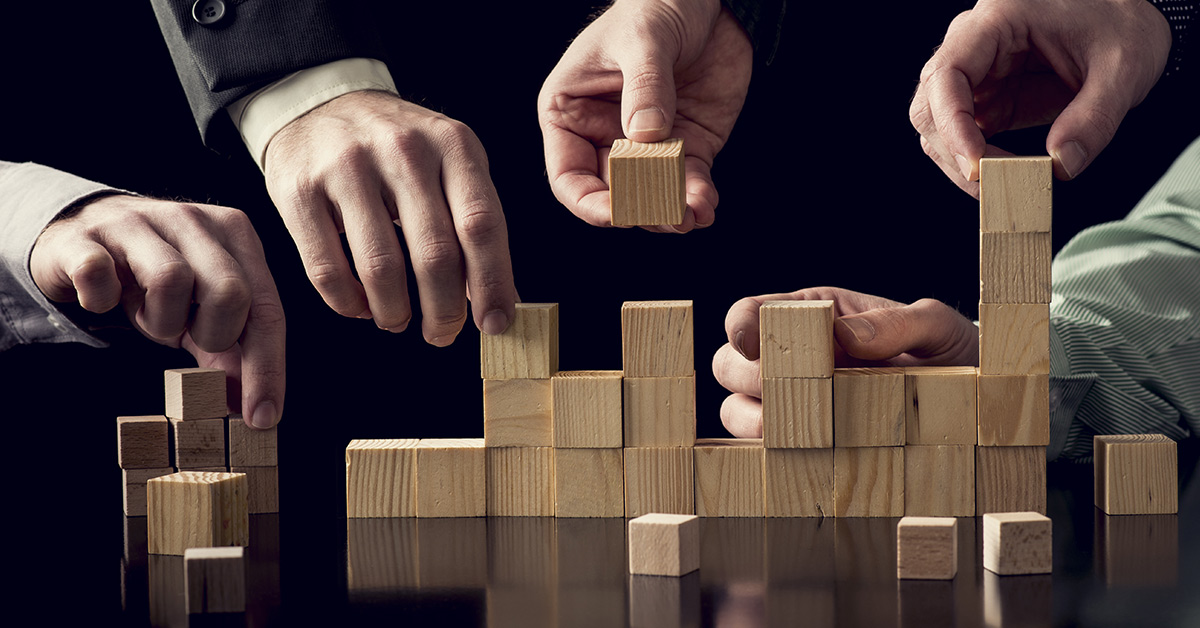 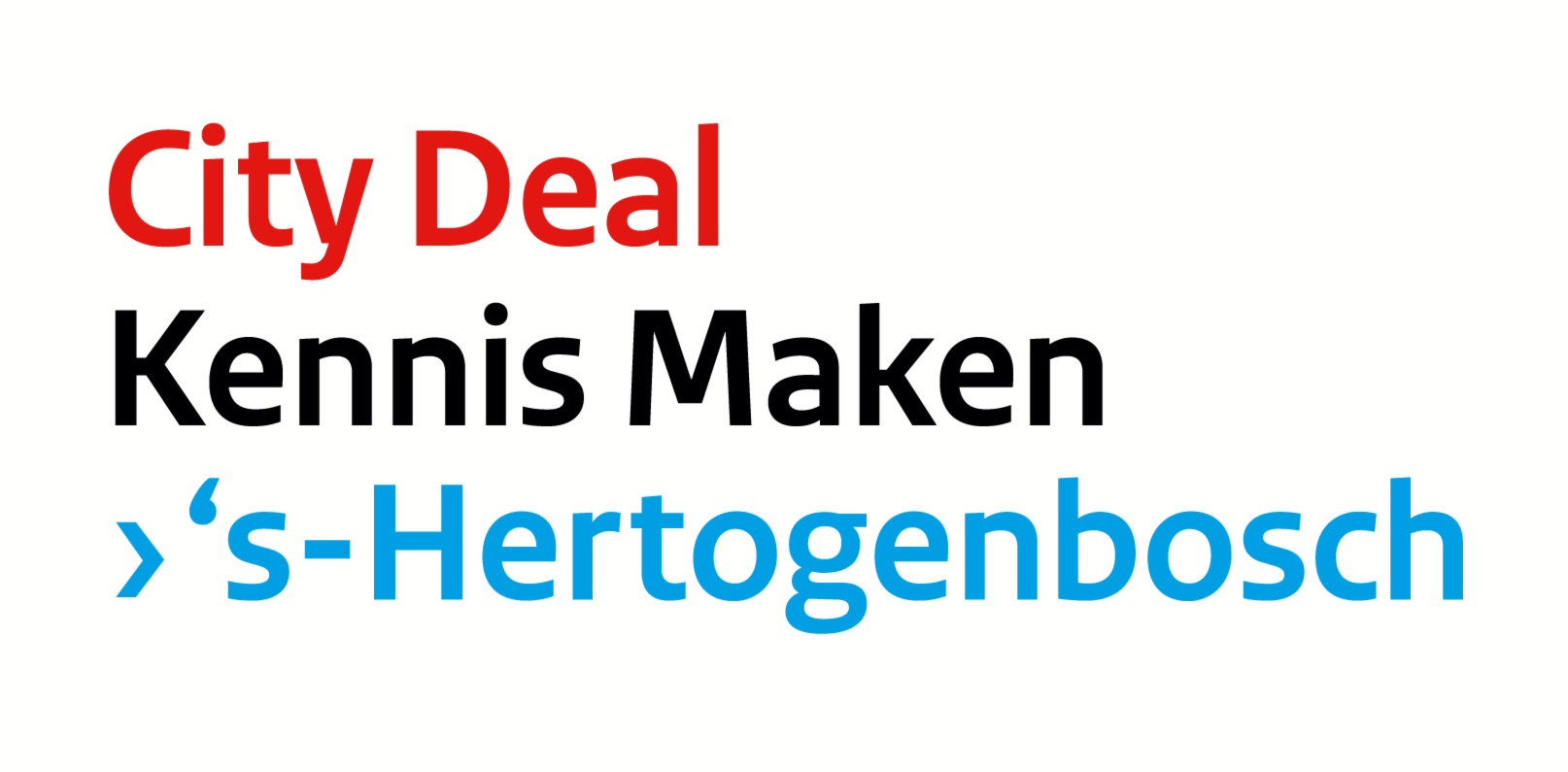 Kennisdelingsdag CDKM Breda 
18 juni 2021
Samenwerking in ‘s-Hertogenbosch
Start: 2 jaar geleden
Partners
City Deal Kennis Maken
Onze uitdagingen
Strategie verbreding en verankering
Start 2 jaar geleden
Veel stages, opdrachten, projecten bij gemeente
Nauwelijks structurele afspraken over samenwerking 
	tussen gemeente en scholen of tussen scholen 
	onderling. Geen gezamenlijke ambitie
   Sterke wil om samen te werken
   Wethouder onderwijs heeft geen overleg met 
	(gezamenlijk) mbo, hbo, wo
‘
Betrokken partners
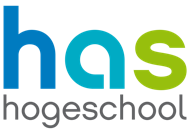 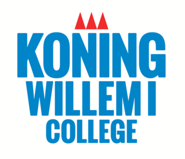 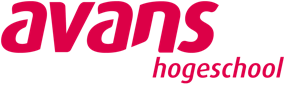 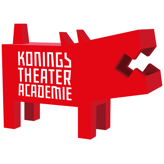 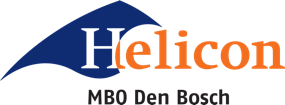 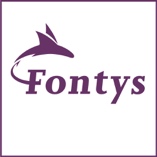 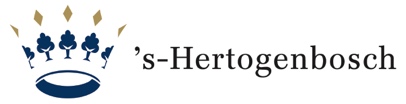 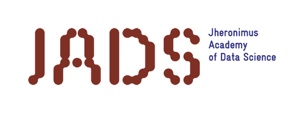 Structuur Bossche City Deal Kennis Maken

Bestuurlijk overleg, 2 x per jaar
Programmamanager + contactpersoon gemeente
Kernteam + Communicatie werkgroep
Docenten, onderzoekers en studenten in ongeveer 
	50 projecten
Kernteam
Vertegenwoordigers scholen + coördinator communicatie
Maandelijks 
Beoordelen opgaven en pitches
Contacten leggen binnen school
Volgen
Ontwikkelen
Uitdagingen
Betrekken professionals
Kwetsbaarheid 
Zichtbaarheid
Overzicht projecten
Duurzame samenwerking
Relatie City Deal met andere programma’s
Financiën
Eigenaarschap opgaven
Samenwerking in de basis, niet als ”extra”
Strategie verbreding en verankering
Gezamenlijke ambitie => convenant
Drie thema’s: positieve gezondheid, duurzaamheid,
	datastad (stedelijke programma’s)
   Vier keer per jaar bestuurlijk overleg (besluitvormend)
   Wethouder onderwijs primus inter pares
   Actueel: werkgroep bereidt voor: communicatie, 
        financiën, interne overlegstructuren, netwerken e.d.
Strategische samenwerking in schema
Bestuur				       Bestuurlijk overleg 

Coördinatie	gem./onderwijs	gem./onderwijs	gem./onderwijs    overige thema’s
	
Afstemming	Overlegtafel 1	Overlegtafel 2	Overlegtafel 3
			Positieve gezondheid                  Datastad                           Duurzaam

Uitvoering       Projecten van studenten, docenten en onderzoekers mbo/hbo/wo